Millennium High SchoolAgenda Calendar
8/9/16
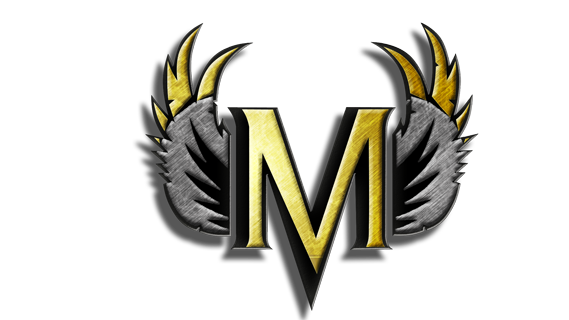 “How you see your future is much more important than what has happened in your past..”
-- Zig Ziglar
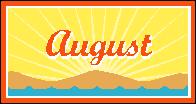